PA181 – Service Systems, Modeling and Execution
Introduction
1
PA181 - Introduction
New teachers
2
Content of the course
3
Final project
4
What is service?
PA181 – Service Systems, Modelling and Execution
What is the complexity?
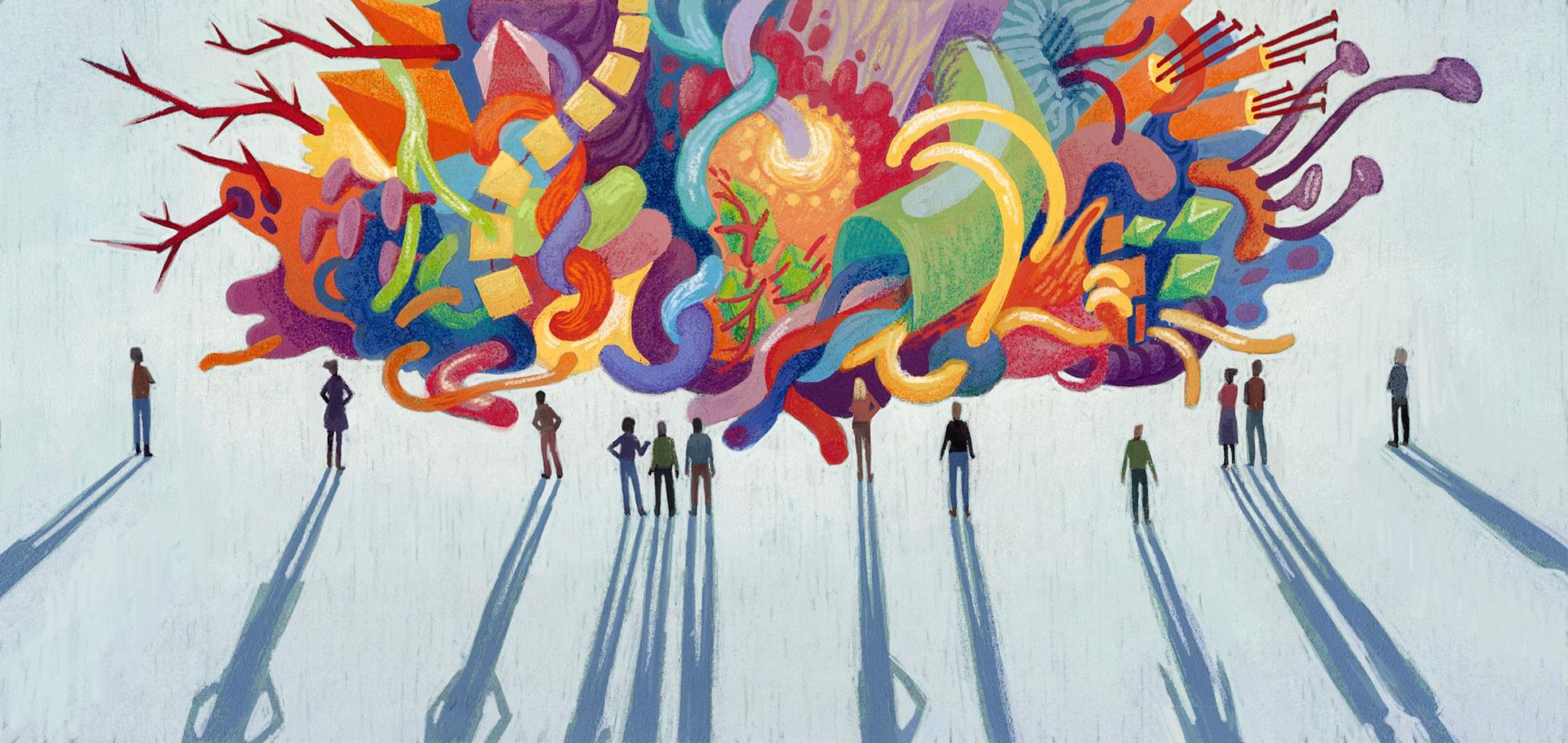 Complexity characterizes the behavior of a system or model whose components interact in multiple ways and follow local rules, meaning there is no reasonable higher instruction to define the various possible interactions
https://www.intercom.com/blog/the-hidden-cost-of-design-complexity/
What are complex services?
Example: Hairdresser and knowledge
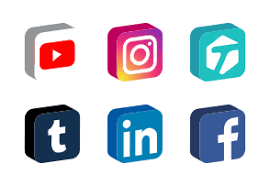 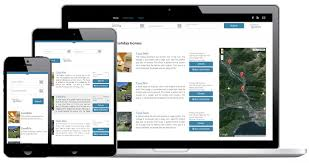 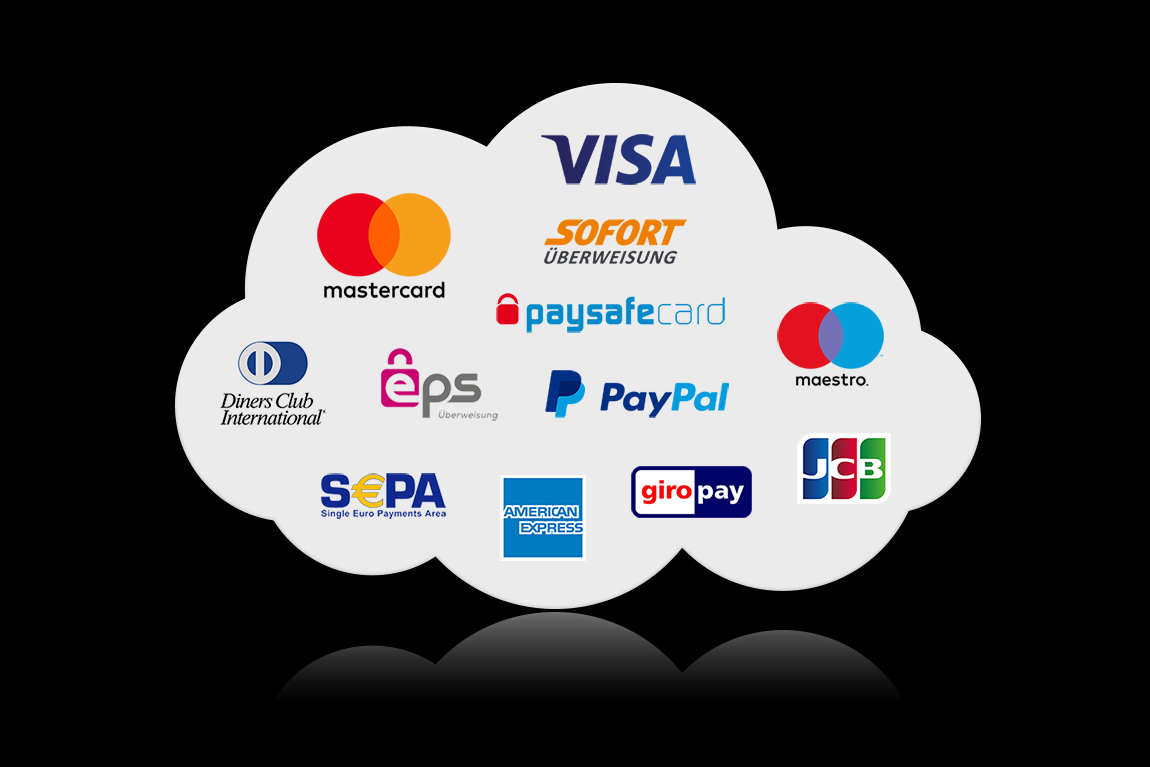 Teaching in the environment of Complex services
Social skills as key factor
What if the context understanding fails?
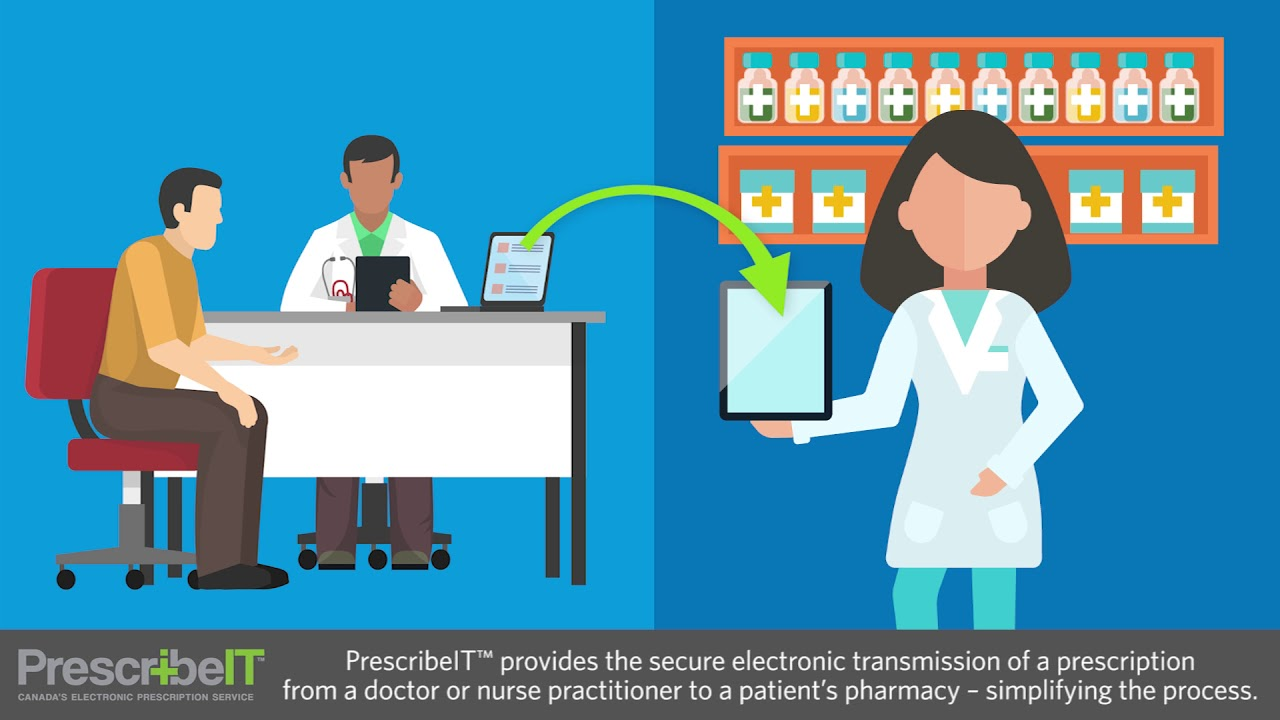 E-Prescription has very clear value
But if it is not described properly to all stakeholders, it is refused
Physicians took e-prescription as example of the state dictate
They have more important duties than learn new technology with no relation to medicine
Immuni: the contact tracking in Italy
Smart City – example of service complexity
[Speaker Notes: Napsal bych "úloha a návrh služeb". Ty dva poslední body jsou jasné, ale proč ten první? Zdůvodnit.]
Definition of Smart City
[Speaker Notes: Tady zase jsme u toho,  co nám má přinést správná definice. Abycom měli z čeho vycházet v daším přístupu k práci na SC? Podle toho co je tady a na dalším slajdu uvedené, tak jde o roli IT v SC. Ta první definice je sice pro IT jasná ale ignruje vše ostatní, co hraje roli v SC, což  ty vlastně říkáš. A tedy ty další definice jsou lepší]
Possible definitions
[Speaker Notes: V slovním doprovodu bych zdůraznil, že SC je služba ICT je  nástroj té služby a že, definice určuje cíle té služby]
Main research questions
[Speaker Notes: Tady bych to úplně přeoral.Unás v moha konkrétních dílčich ípřípadech SC docela funguj. Research je jak navrhovat a realizovat  maximálně efektivní a komplexní SC!!!. Ty struktury nechápu. Aby se splnil ten můj požadavek, tak je třeba znat všechny charakteristické atributy SC, vstupní požadavky, jejich zadavatele, omezující podmínnky, implementační postupy, formy financování a já nevím co ještě. Jestli toto nazýváš strukturou, tak budiš, ale posluchačům by bylo lepší to neservírovat detailně,  taky to má hlubší dopad. Pak bych teprve uvedl otázku kompetencí a znalostí. I když nevím, , co jsou ty kompetence. Já bych řekl znalpsti a donednosti.A jako poslední bod bych uvedl  na základě získaných  a vyhodnoceých informací vytvořit pravidla pro realizaci efektivního , modifikovatelého a kompexního SC, splňujícího požadavky samospravy  a vyvarujícího se možným omezením nedostatkům.]
Smart City Services
[Speaker Notes: Těch služeb je fůra , tak bych řekl, Např... Místo triviálního HW a SW bych uvedl otázky k řešení: jakou funkci plní ICT služby při realizaci SC služeb, jak jsou využívány  ICT komponenty, jaké jsou impomentační postupy, je jejich využití (nasazení) optimální, nedají se lépe využít, jaké již existující postupy by se daly využít přizískání odpovědí na tyto otázky?]
Service Science inspiration
[Speaker Notes: Můj první dotaz by byl – jak   se odvodilo těch 5 vrstev value a value proposition]
Layer model of Smart City
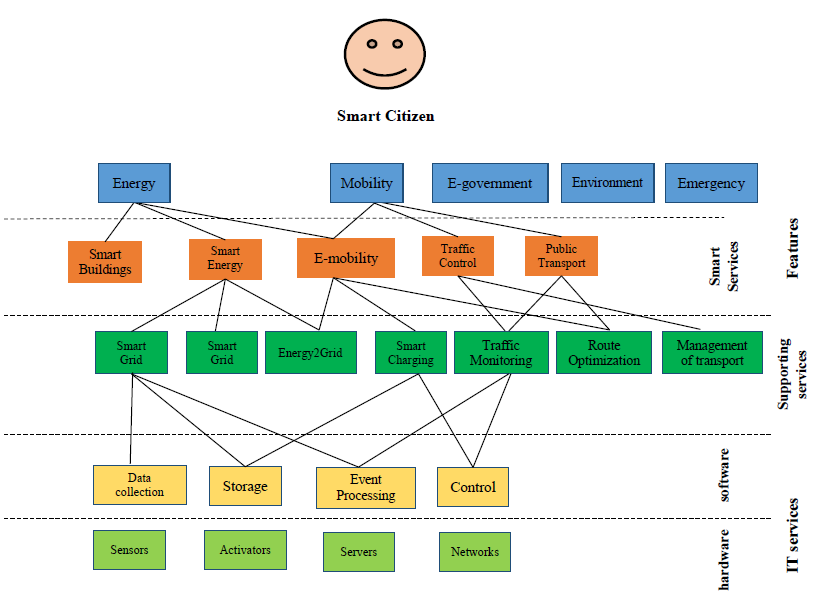 Walletzky L., Buhnova B., Carrubbo L. (2018) Value-Driven Conceptualization of Services in the Smart City: A Layered Approach. In: Barile S., Pellicano M., Polese F. (eds) Social Dynamics in a Systems Perspective. New Economic Windows. Springer, Cham
[Speaker Notes: Předpolkádám, že je nějaký oslí můstek s předchozím slajdem.]
Detailed Layer analysis
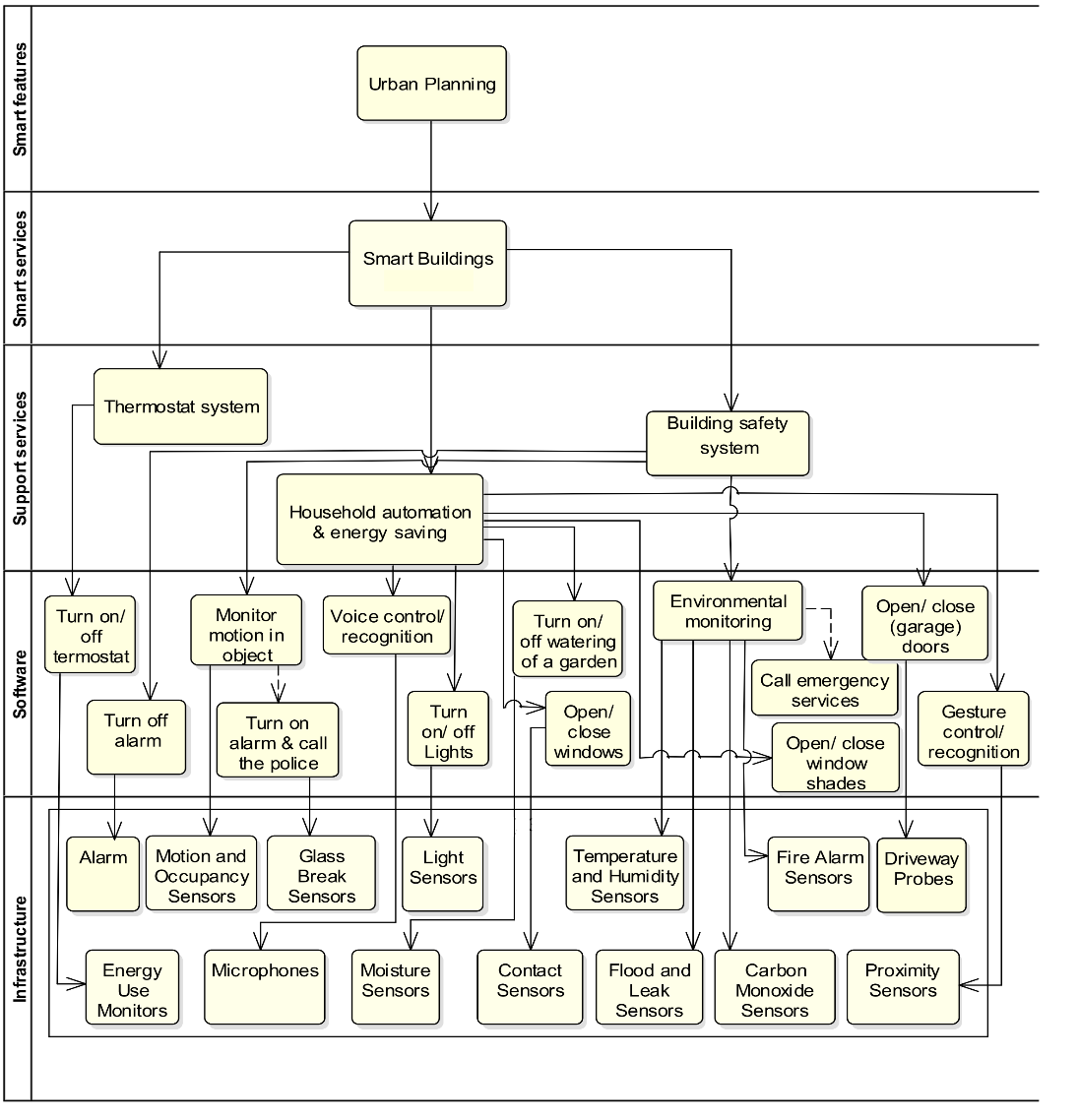 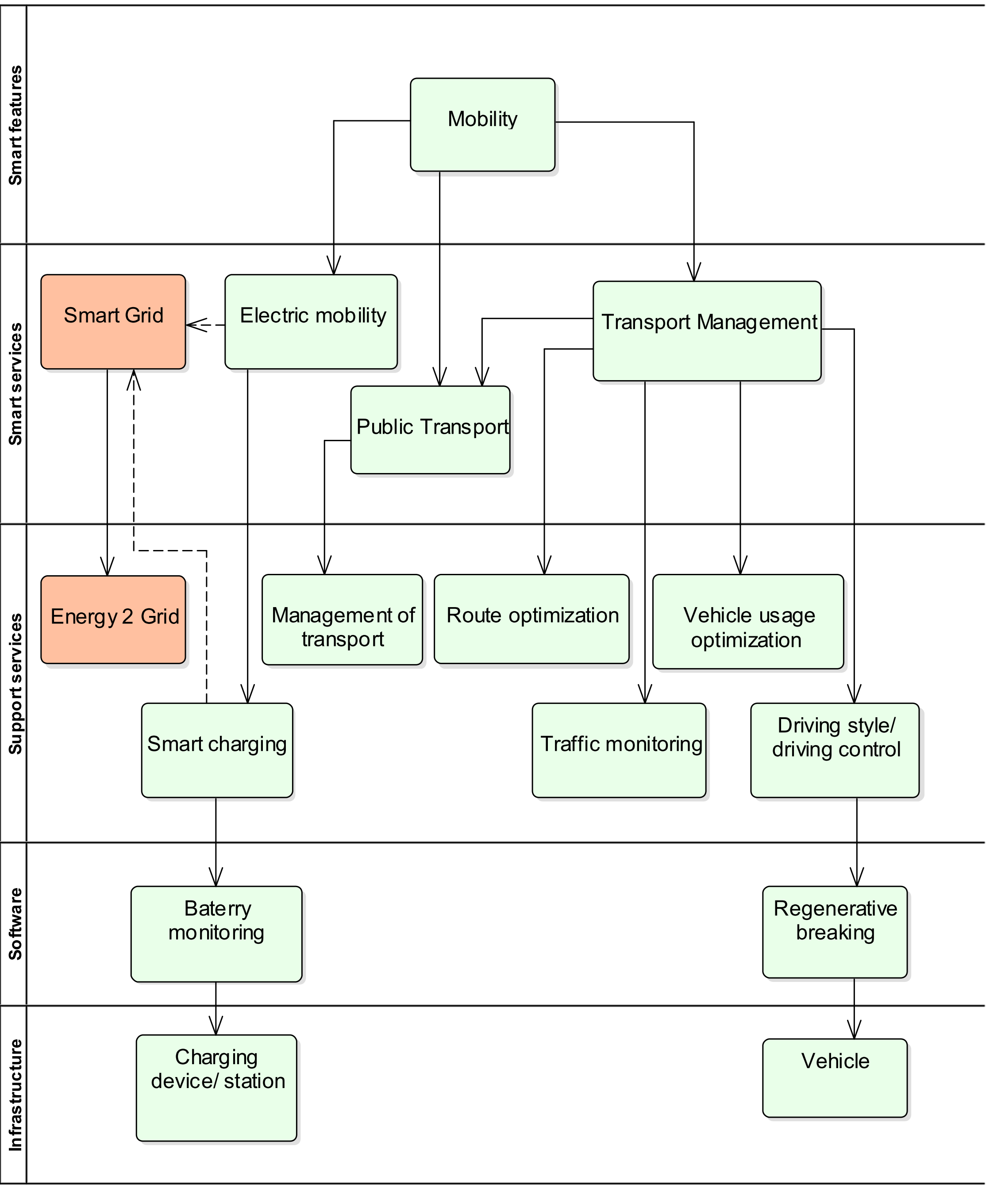 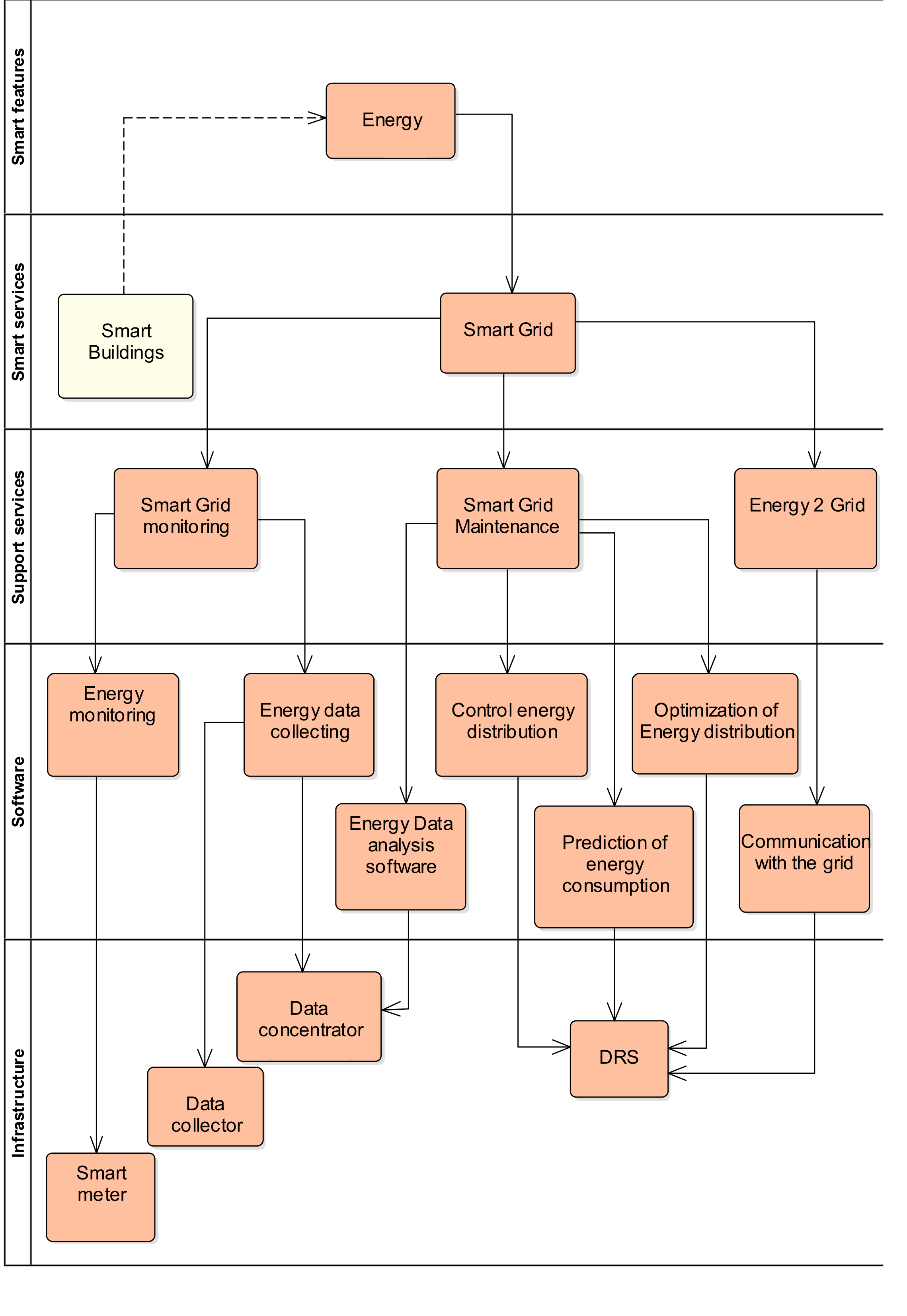 Smart Energy
Mobility
Urban planning
Conclusion
Service and its role
Value proposition and its meaning
Serivice complexity
Smart City as examle
21